Maps and Wayfinding
EDC&I 583
Message Design
25 January 2012
Earliest Maps
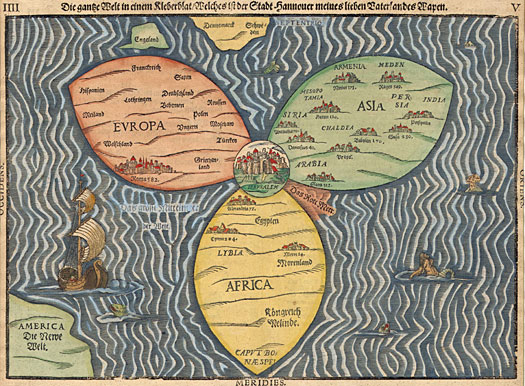 Ancient form of representing location and direction
What we think of as “typical” conventions arose only in last 400-500 years
“Yes, but how to I get from Paris to Frankfurt?”
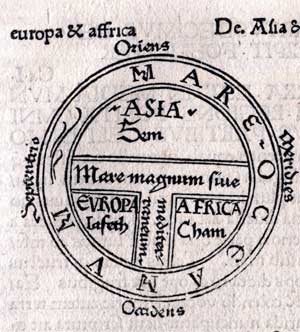 Emergence of Conventions
El Mapa de Teozacoalco, drawn about 1580 
conventions from both European map-making and Mixtec codex-painting
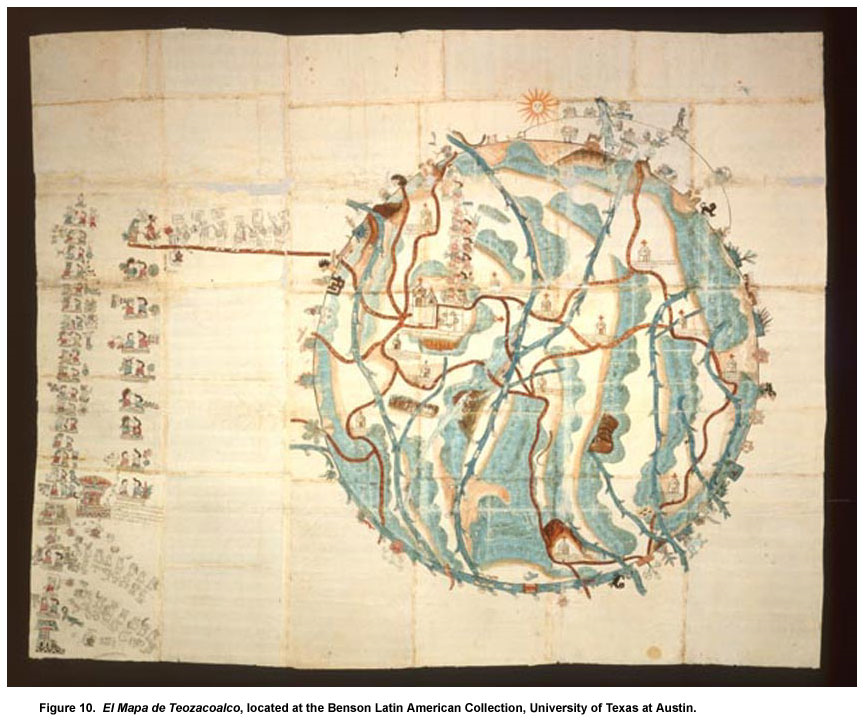 Maps and Data
A development of the late 18th – 19th c.
Minard’s Napoleon’s Retreat map; other ways of connecting aspects of data with location, direction, duration, etc.
Europe Raw Cotton Imports, 1858, 1864, 1865
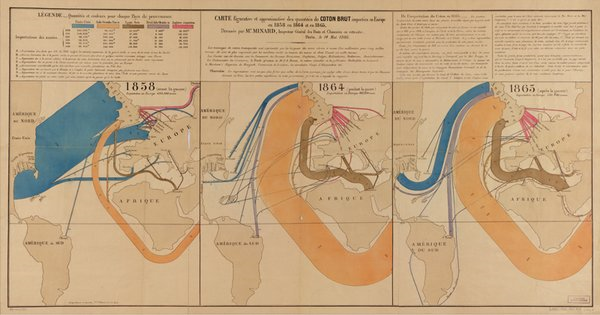 Changing What Scale Means
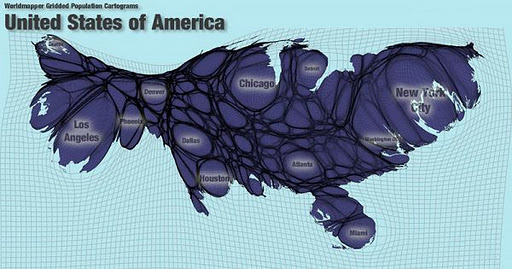 USA mapped by population density


World mapped by population density
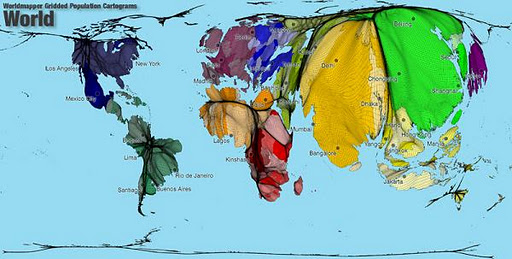 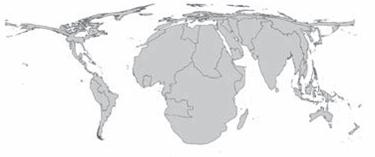 WHO estimates of per capita mortality from late 20th century climate change


Bottled water consumption per capita
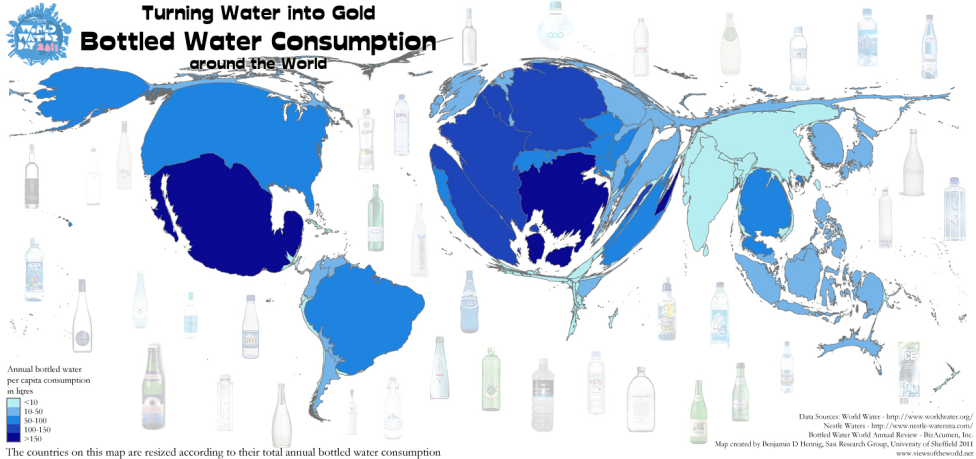 Maps and Mental Images
Aerial views before there were airplanes (or even dirigibles!)
Bird's-eye map of Seattle in 1891
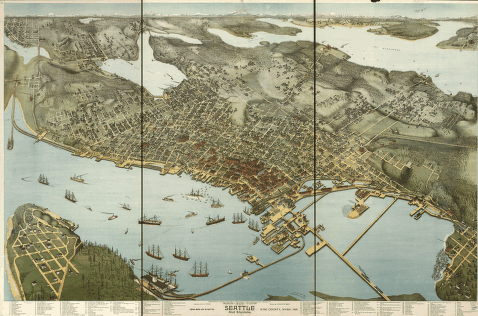 How We Think the World Is
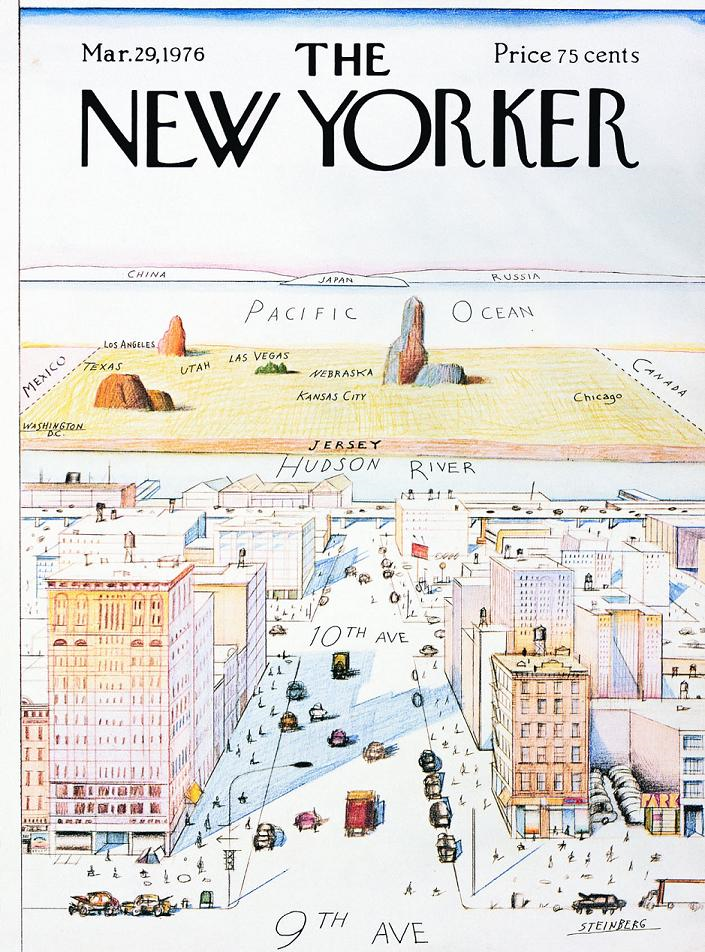 The World as Seen from New York's 9th Avenue 
Courtesy of Saul Steinberg
Whose View?
Prejudices can easily come to the fore …
Europe, as viewed by Americans
Reagan’s View of the World (per David Horsey)
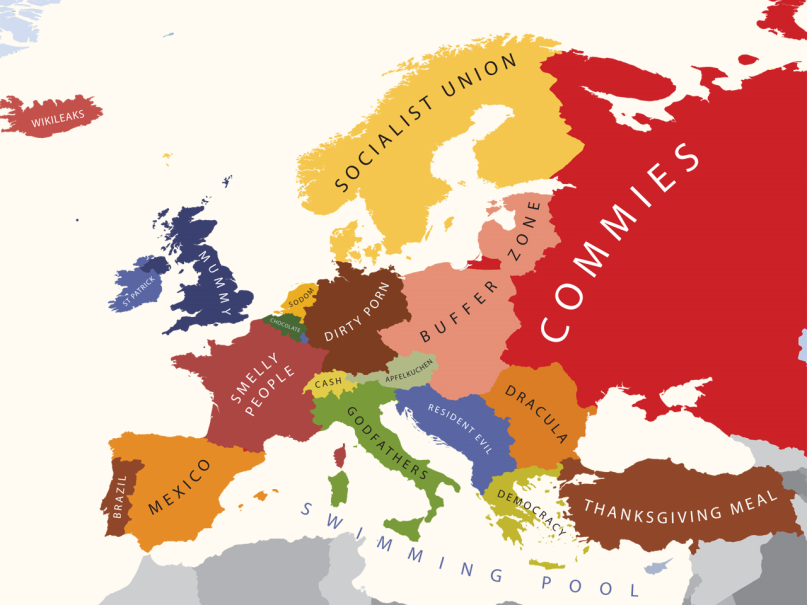 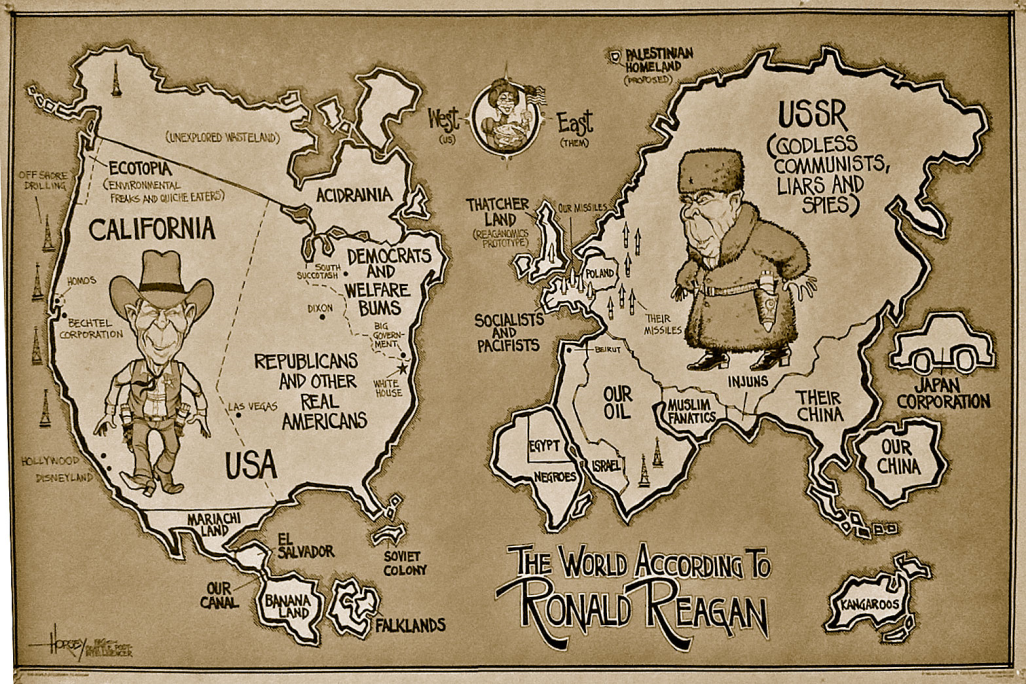 Research on Mental Constructs
How do people think about “their world”?
What emotional reactions attach to places?
How do imagined and real distances compare?
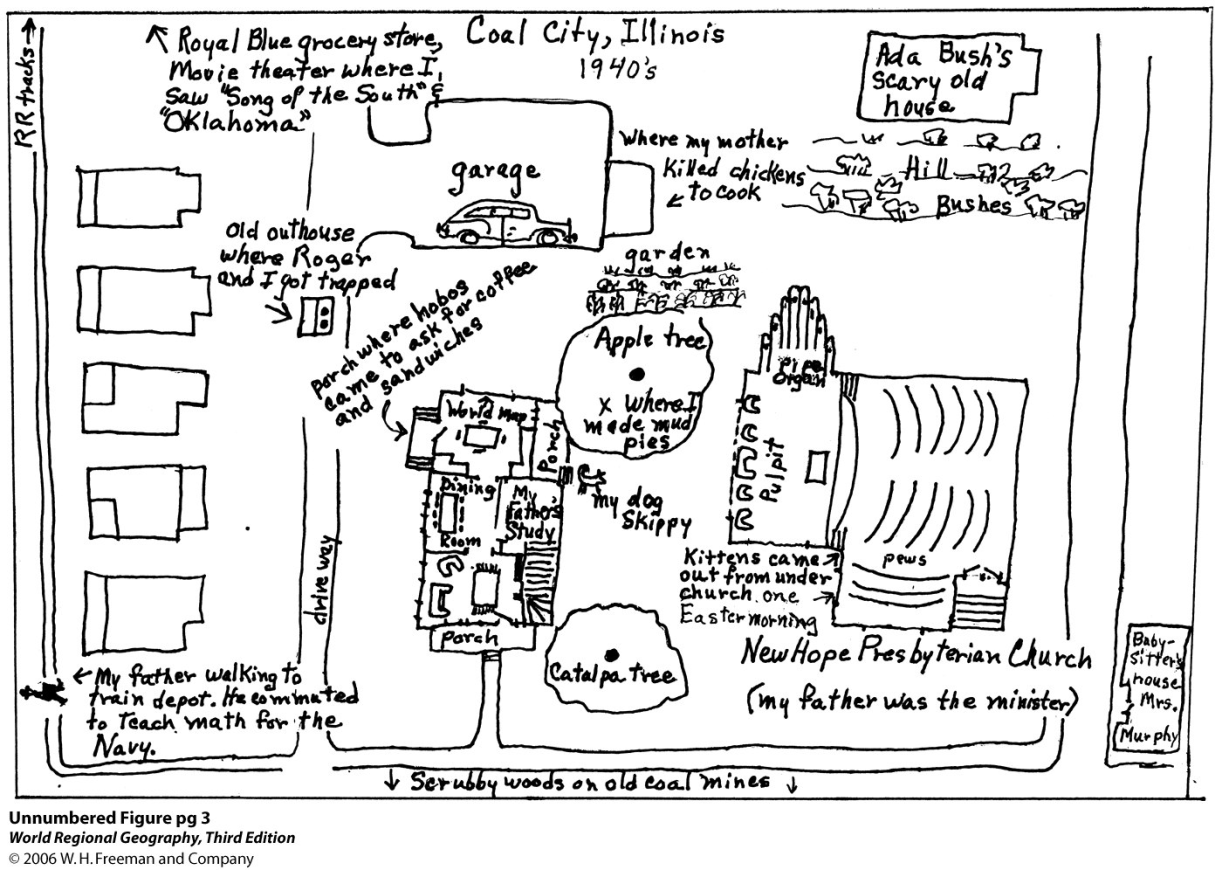 Wayfinding
Increasing issue, esp. in contexts with multi-lingual users
Frequent use of isotype (and related) symbols
Challenges and problems in design
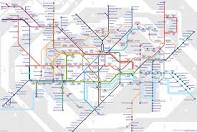 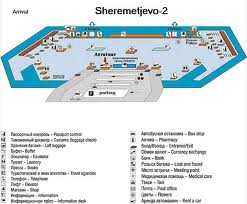 Isotype
Development of the isotype approach
Increasing variety of symbols
Some problems communicating actions, abstract concepts
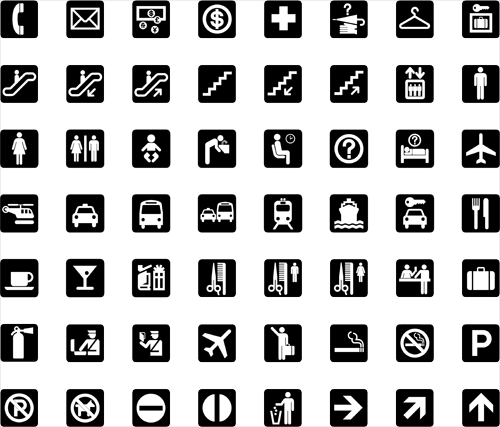 Pictogram Ideogram Communication
More focus on actions, processes
Efforts to create a “syntax” of actions, places, etc.
Still not an exact science
Stickman
How come it took so long for people to see the opportunities for parody?
(Courtesy of Archie McPhee)
Will They Understand Us?
Plaque on board Pioneer 10 (launched in 1972)
Developed by Carl Sagan
Critiques: Too anthropocentric?
Online Wayfinding in Complex Graphics
This thing is so huge; where am I?
Use of inset “corner maps” to show location in larger graphic
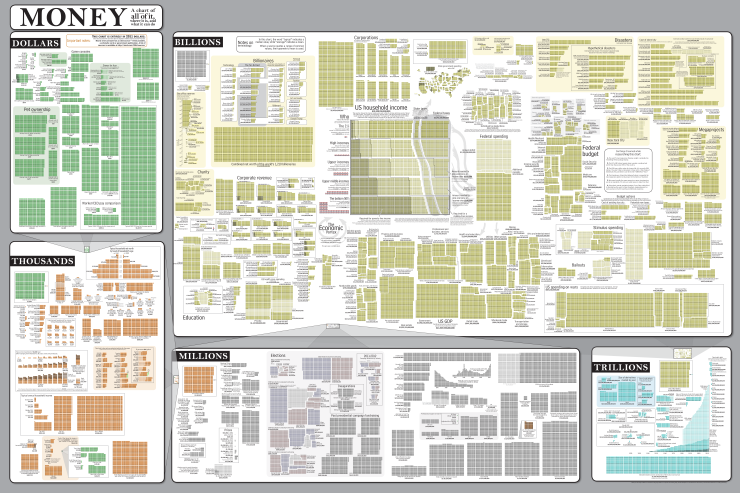 Questions to Discuss
[Tufte ch. 2] Snow and the Broad St. pump: Have you been in a situation where  you realized that mapping data  would be a good solution?  Did you do it?  Did it work?  Did others agree?
[Koyama] Pictogram/Isotype communication – Have you been in a setting where these approaches helped in cross-cultural/multi-lingual communication?  Was everything comprehensible?
[Hahn] Your experience in learning to use a library (or comparable institution)?
Next Time: Review of Literature
Things to focus on when choosing studies/articles:
Quality of the journal/source
Quality of the study resign
Clarity, relevance of findings
Reputational validity
Author(s), institution/lab/center, prior research, etc.
Article summaries: Make them brief!